Bonne année 2019 !
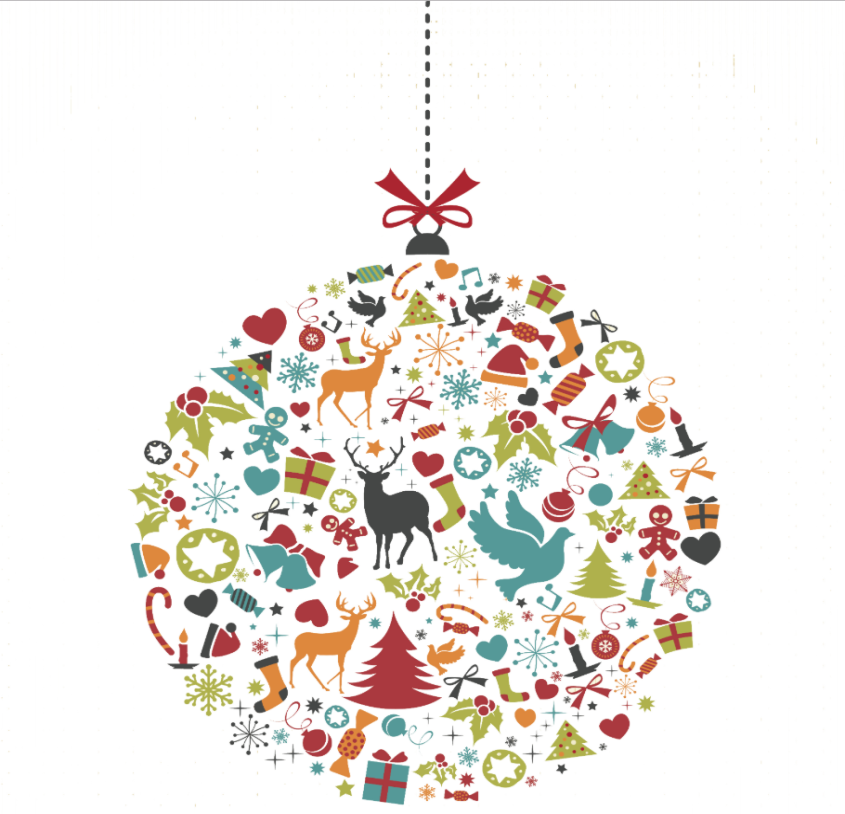 Je vous adresse tous mes meilleurs vœux en mon nom et au nom de tout le bureau ! 
On tourne la dernière page du calendrier sur cette excellente année sportive pour l’ASIP qui a été marquée par les manifestations de nos 70 ans !
Nous souhaitons que l’ASIP vous apporte toute satisfaction dans l’activité que vous pratiquez grâce à l’énergie des responsables de sections pour faire vivre l’ASIP et la faire grandir !

Donner un peu de soi à l’ASIP, c’est donner un peu de bonheur aux autres et c’est aussi une façon d’en recevoir…

Nous vous souhaitons que 2019 soit riche en projets et en rencontres sportives !
Très bonnes fêtes !

Nathalie
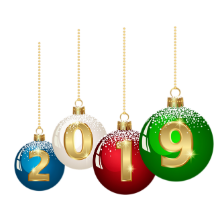 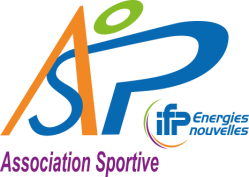